Project: IEEE P802.15 Working Group for Wireless Personal Area Networks (WPANs)

Submission Title: [In-band signaling for 802.15.4z UWB MAC]	
Date Submitted: [July 2019] 	
Source: [Aditya V. Padaki (Samsung), Seongah Jeong (Samsung), Zheda Li (Samsung), Mingyu Lee (Samsung), Jack Lee (Samsung), Ayman Naguib (Apple), Frank Leong (NXP), Brima Ibrahim (NXP)]
Address: []
E-Mail: [(a.padaki, sa.jeong, zheda.li, mg0218.lee, jonghyo.lee)@samsung.com; ayman_naguib@apple.com; (frank.leong, brima.ibrahim)@nxp.com] 	
Re: [Input to the task group]	
Abstract:	[Presentation, possible inclusion in IEEE 802.15.4z MAC]
Purpose:	[Presentation, possible inclusion in IEEE 802.15.4z MAC]
Notice:	This document has been prepared to assist the IEEE P802.15.  It is offered as a basis for discussion and is not binding on the contributing individual(s) or organization(s). The material in this document is subject to change in form and content after further study. The contributor(s) reserve(s) the right to add, amend or withdraw material contained herein.

Release:	The contributor acknowledges and accepts that this contribution becomes the property of IEEE and may be made publicly available by P802.15.
Motivation
Present development on 4z MAC assumes out-of-band (OOB) interaction for a lot of aspects including but not limited to
Discovery
STS seed/index exchange (using the RSKI IE)
Network Association/Management, etc.

Ability to realize a MAC signaling without OOB signaling is very useful from an prognostic perspective of UWB ecosystem, enabling many standalone UWB radio use cases. 

The parent 15.4 standard has enough hooks and monumental precedence on examples for realizing in-band signaling 

Simple modifications extend the scope of 15.4 in-band management to include 15.4z ranging are proposed
Ranging Time Structure
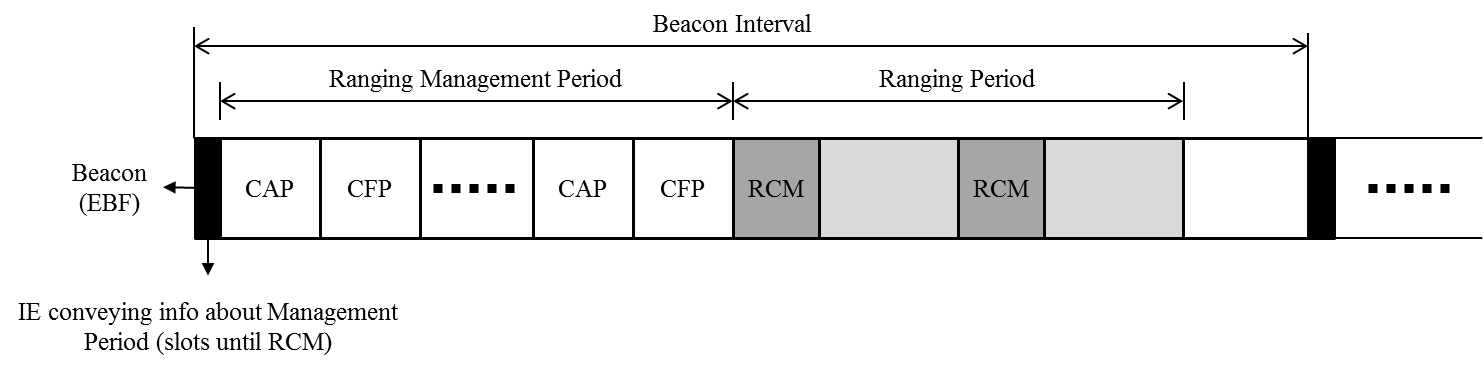 The ranging time structure is bounded by beacon signals – Enhanced Beacon Frames (EBF) shall be used 
The duration between two consecutive beacons is termed as the Beacon Interval. 
The Beacon Interval is made up of ranging slots – ranging slot duration is a multiple of the ranging scheduling time unit (RSTU) – this is the same slot as defined in the current 15.4z draft.
The ranging time structure is divided into three parts: A Beacon, the Ranging Management Period, and the Ranging Period. Each period consists of one or more ranging slots.
Beacon uses the 802.15.4 Enhanced Beacon frame format
The beacon conveys
information regarding the usage of Ranging Management Period
Beacon Interval 
the beginning of the Ranging Period, slot of the ranging control message.
The Ranging Management Period may have one or more contention access periods (CAP), one or more contention free periods (CFP). Each CFP and CAP comprises one or more ranging slots. The CAP and CFP may be interleaved with each other. The Ranging Management Period may or may not be present in a given beacon interval.
The Ranging Period may contain ranging blocks, ranging rounds, ranging slots, etc. as defined in 802.15.4z. The Ranging Period may have more than one RCM. The Ranging Period may or may not be present in a given Beacon Interval. Ranging Period may last until the next beacon or could end before the next beacon
Ranging Descriptor IE (RD IE)
IE content field format
Each row of the RM Table
RD IE fields
The Version field indicates the version of the standard – set to 0001 for this standard
Slot Size Multiplier conveys the ranging slot duration as a multiple of the Ranging Scheduling Time Unit (RSTU). 
Beacon Interval conveys the time duration or the time interval to the next beacon in units of ranging slots
First RCM Slot field conveys the ranging slot number of the first RCM in the beacon interval of the ranging time structure. 
Ranging Management (RM) Table Length specifies the length of the Ranging Management table
Each row of the RM Table sequentially indicates the starting and ending slot numbers of CAP and/or CFP periods that are present in the Ranging Management Period. The CAP/CFP indicator in each row indicates whether the set of slots specified in the row use CAP (=0) or CFP (=1)
RD IE
Each row of RM Table
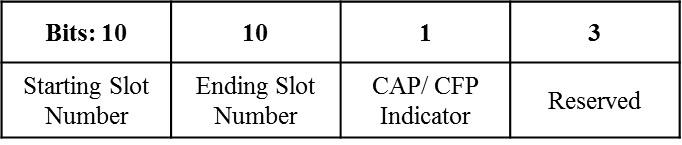 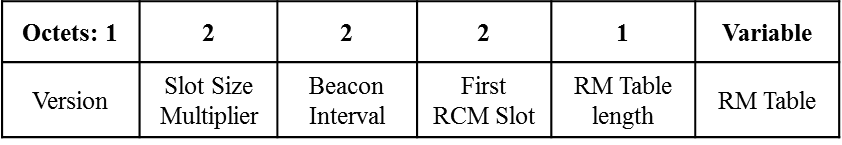 Thank you!